Solfedžio
III klasė 9 pamoka
Muzikos teorijos metodinė grupė
Vilnius 2020
Parengė mokytoja ekspertė G.Savinienė
Sekvencija
Sekvencija (lot. sequentia „sekimas“) – muzikinis motyvas, besikartojintis kylančia ar krintančia kryptimi.
Klausydami muzikos,  turite atkreipti dėmesį į motyvus, kurie sudaro sekvenciją. 
Kas tas motyvas? O gi mažiausia muzikos dalelė.
Motyvai gali būti įvairūs, pvz.:
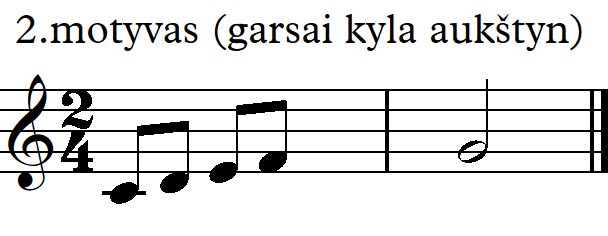 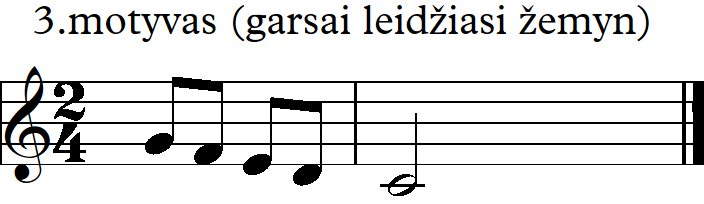 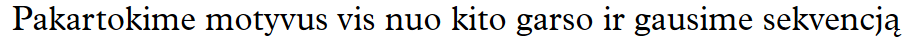 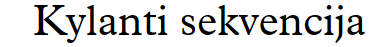 Šiuos motyvus pakartosime vis kitu aukščiu ir gausime sekvenciją, pvz.:
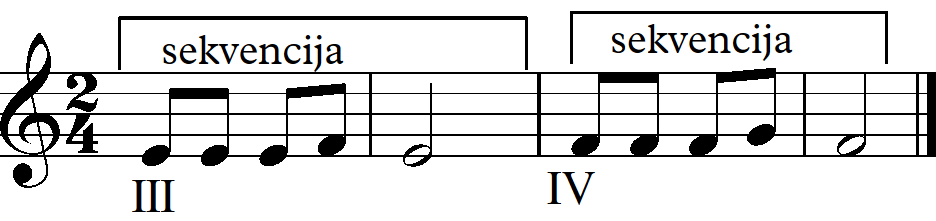 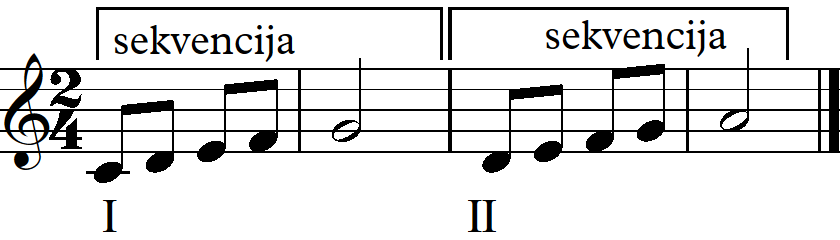 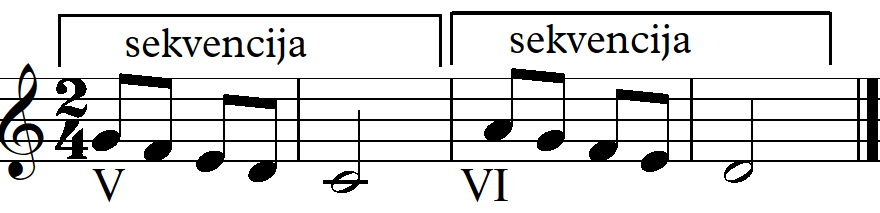 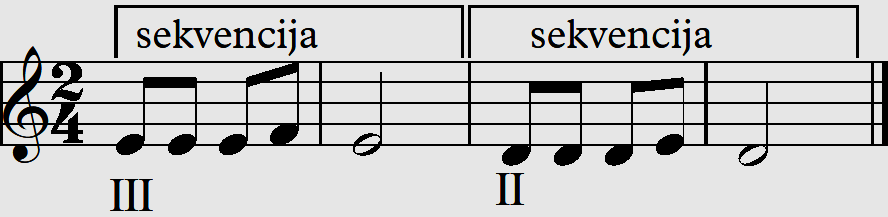 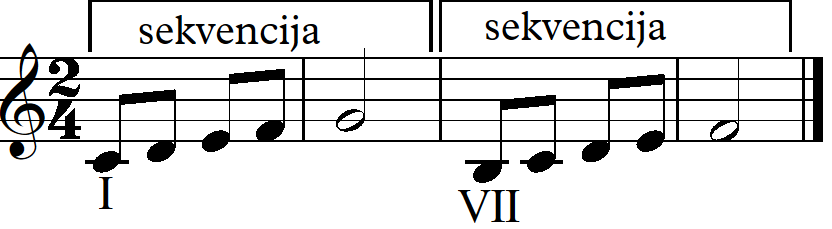 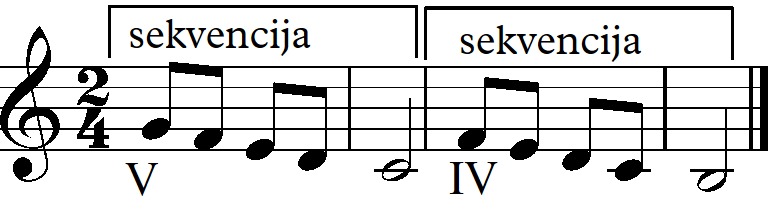 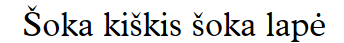 ``
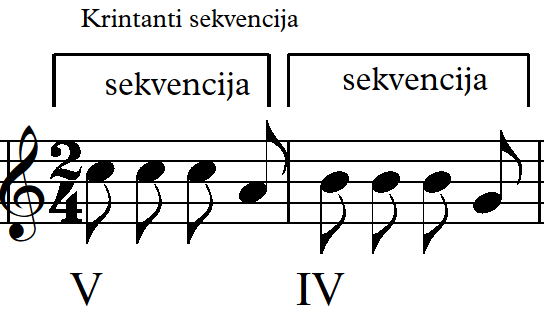 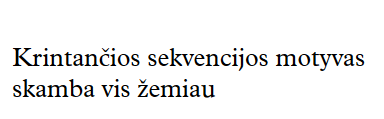 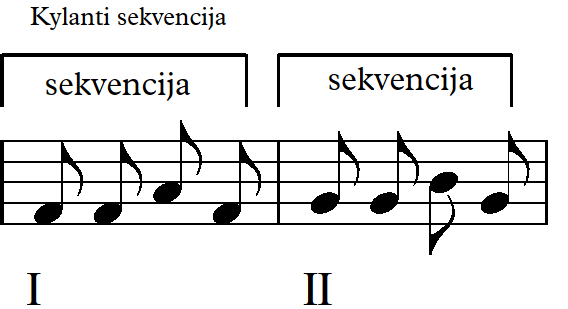 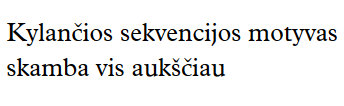 Krintančios sekvencijos motyvas pradedamas vis žemesniu laipsniu, todėl ir skamba žemiau.Kylančios sekvencijos motyvas pradedamas vis aukštesniu laipsniu ir skamba vis aukščiau.Pavyzdys – lietuvių liaudies daina „Šoka kiškis šoka lapė“.
Dainoje „Šoka kiškis šoka lapė“ (tonacija F-dur) krintanti sekvencija prasideda  nuo V gamos laipsnio, sekanti sekvencija – nuo  IV gamos laipsnio.
Kylanti sekvencija dainoje „Šoka kiškis šoka lapė“ prasideda nuo I gamos laipsnio, sekanti sekvencija prasideda nuo II gamos laipsnio.
Žiūrėkite 6-os skaidrės pavyzdį.
Šios pamokos užduotis rasite užduočių priede.Atliktas užduotis  siųskite savo solfedžio mokytojoms elektroniniu paštu.
Solfedžio dalyko mokytojos:Rūta Bernatonytė, el. paštas – ruta.bernatonyte@gmail.comJolanta Grinevič, el. paštas – jolanta4ka@yahoo.comGabrielė Rastenytė-Mališauskienė, el. paštas – gabrielerastenyte@gmail.comGalina Savinienė, el. paštas – galsaviniene@gmail.comRaimonda Svirskienė, el. paštas – romeo.raima@gmail.comMiglė Uleckienė, el. paštas – migle.cicenaite@gmail.com